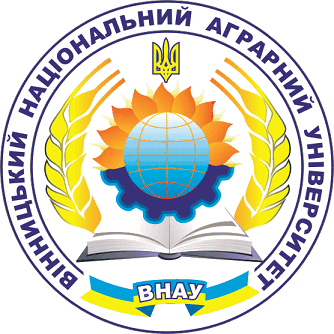 Вступ. Культура та етнос. Мова як найважливіша етнічна ознака й виразник національної культури
Олена Михайлівна ЮМАЧІКОВА
кандидат філологічних наук,
старший викладач кафедри 
української та іноземних мов
[Speaker Notes: Ми розробили цей шаблон, щоб кожен учасник команди проекту мав набір слайдів із власною темою. Ось як учасники можуть додати новий слайд до свого набору: 
Позначте, де потрібно додати слайд: Виберіть наявний слайд в області ескізів, клацніть кнопку "Створити слайд" і виберіть макет. Новий слайд матиме ту саму тему, що й інші слайди у вашому наборі. 

Увага! Не дратуйте колег-доповідачів, раптово змінюючи їхні теми. Це може статися, якщо ви виберете іншу тему на вкладці "Конструктор", що призводить до змінення зовнішнього вигляду всіх слайдів презентації.]
План
Вступ. 
Предмет і завдання курсу.
Культура та етнос. 
Етнологія культури.
Етнос і мова.
 Зв'язок мови з національною психологією.
Мова як виразник національної культури.
Мова – виразник національної культури.
Література до теми:
Білецький А. Про мову і мовознавство : навчальний посібник. К. : АртЕк, 1997. 114 с.
Білик Б.І. Етнокультурологія : навчальний посібник. К. : ДАКККіМ, 2005. 160 с.
Голубовська І.О. Етнічні особливості мовних картин світу. К. : Логос, 2004. 282 с.
Гриценко В. Людина і культура : навч. посібник. К. : Либідь, 2001. 368 с.
Губерський Л., Андрущенко В., Михальченко М. Культурні виміри розвитку цивілізації на рубежі століть: проблеми визначення. К. : Знання України, 2002. 580 с.
Жайворонок В.В. Етнолінгвістика в колі суміжних наук. Мовознавство. № 5-6, 2004. С. 23–25.
Закович М. Культурологія: українська та зарубіжна культура. URL: http: // www.ebk.net.ua/Book/cultural_science/zakovich_kulturologiya/part3/321.htm.
Етнографія України : навч.посіб. Л. : Світ, 2004. 520 с.
Історія світової культури : навч.посібник / укл. Л.Т. Левчук. К. : Центр учбової літератури, 2010. 400 с.
Коваль А. Слово про слово. К., 1986. 384 с.
Кононенко В.І. Мова у контексті культури : монографія. К.–Івано-Франківськ, 2008. 390 с.
Макарчук С.А. Етнічна історія України : навч.посібник. К. : Знання, 2008. 471 с.
Масенко Л. Мова і політика. К. : Соняшник, 1999. 120 с.
Огієнко І. Наука про рідномовні обов'язки. Л. : Фенікс: Відродження, 1995. 46 с.
Олікова М.О.Словник соціолінгвістичних та етнолінгвістич-них термінів = A Dictionary of Sociolinguistic and Ethnolinguistic Terms / М.О.Олікова, А.А. Семенюк, О.М. Тарнавська. Луцьк, 2010. 364 c.
 Проблеми теорії ментальності / ред. М.В. Попович. К. : Наукова думка, 2006. 407 с.
Шинкарук С.Б. Поняття культури. Філософські аспекти . Феномен української культури : методологічні засади осмислення. К., 1996. С.8–61.
Юрій М.Ф. Антропологія : навчальний посібник. К. : Дакор, 2008. 421 с.
1. Вступ
Дисципліна «Українська мова та етнокультурологія» є обов’язковою складовою вищої академічної освіти, а також є пограничною, адже знаходиться на суміжжі власне мовознавства, етнографії, фольклористики, культурології,  соціології. Її предмет – українська мова в її співвідношенні з українським етносом та український етнос у його ставленні до мови.
У її основі – вивчення української мови як головної ознаки етносу в контексті загальнонаціональної етнічної культури. Тобто поняття «етнічна культура» містить у своєму складі поняття «мова» як основну абстрактну одиницю збереження й передачі культурної спадщини. 
Курс «Українська мова та етнокультурологія» транслює образ української мови з його смисловим центром «Людина у світі й світ людини» (Л. Г. Золотих). За такого підходу мова розглядається у контексті духовного світу людини, є постійно відтворюваною роботою духу, скерованою на вираження думки.
1. Вступ. Предмет і завдання курсу
У центрі курсу знаходяться проблеми взаємодії української мови й української культури, вивчення впливу етнокультурних, етнопсихологічних чинників на функціонування української мови.
Основними аспектами курсу є дослідження мови в її відношенні до культури, установлення взаємозв’язків і взаємозумовленості елементів української національної мови й народної культури.
Студенти вивчатимуть українську мову як творчий продукт її носія, тобто етносоціуму, що породив мовний феномен як ключовий елемент і водночас рушій національної культури.
2. Предмет і завдання курсу
Етнокультурологічний напрям вивчення мови має свою мету, завдання й понятійну базу.
Мета курсу «Українська мова та етнокультурологія» – формування високого рівня комунікативної культури та уявлень про самобутність української етнічної картини світу й механізми, які забезпечують розуміння культурних цінностей та ідеалів українського етносу; визначення кола засад інтерпретації етнокультурних явищ в аспекті української мови.
Завдання курсу:
уведення студентів у суть проблематики української мови та етнокультурології як науки, а також з’ясування значення останньої для досліджень української мови;
осмислення місця мови та етнокультурології серед інших наук;
засвоєння знань про етнокультурологічну інтерпретацію мовних явищ в українській мові, формування умінь і навичок їхнього етнолінгвістичного аналізу;
дослідження етнокультурної специфіки на підставі простору української національної мови;
2. Предмет і завдання курсу
формування у студентів психоментального етнічного типу мислення, а також уявлень про самобутність української етнічної картини світу й механізми, які забезпечують розуміння культурних цінностей та ідеалів українського етносу крізь призму лексичної, фразеологічної та пареміологічної систем української мови;
установлення системи етнічних стереотипів, прецедентних феноменів та опис їхнього відтворення в українській мові;
набуття чіткого розуміння ролі державної мови у житті її носія;
сприяння оволодінню особливостями української літературної мови, дотриманню вимог усного і писемного мовлення, навичок комунікативно виправданого користування засобами української мови в різних ситуаціях під час створення висловлювань з дотриманням українського мовного етикету;
вироблення вміння сприймати українську мову як мистецьке явище, що має етичну й естетичну цінність;
розвиток творчого мислення студентів;
виховання поваги до української мови та українського народу, його культури й традицій.
2. Предмет і завдання курсу
Результатом вивчення навчальної дисципліни «Українська мова та етнокультурологія» повинні стати:
знання студентів про:
зв’язки між мовою та різними сторонами матеріальної і духовної культури етносу – міфологією, релігією, звичаями, мистецтвом, етнопсихологією тощо;
теоретичну базу української мови та етнокультурології;
 історію розвитку й становлення української мови та етнокультурології; 
принципи і джерела української мови та етнокультурології;
 своєрідність української мови та етнокультурології;
особливості проведення аналізу мовних одиниць з урахуванням національно-культурних цінностей у мові; 
відомості про вплив культури на формування мовних категорій і концептів та національно-культурний потенціал лексичного, пареміологічного і фразеологічного фондів мови;
 інформацію про символи як одиниці мови;
 репрезентацію в мовних фактах стереотипів як соціокультурно-маркованих одиниць ментально- лінгвального комплексу;
 поняття про коди культури, їхню класифікацію та способи репрезентації в українській мові.
2. Предмет і завдання курсу
уміння студентів:
орієнтуватися в колі проблем української мови з урахуванням навчальних концентрів етнокультурології;
давати визначення основних понять української мови та етнокультурології; 
визначати зв’язок української мови з національною психологією, розуміти сутність відбиття в українській мові національного характеру та менталітету;
 аналізувати мовні одиниці з урахуванням національно-культурних цінностей у мові;
інтерпретувати етнічні явища в українській мові; осмислювати лексичний, фразеологічний і паремійний фонди української мови як важливі чинники формування народного світогляду, екзистенційних понять і ціннісної системи, ставлення до родинного й суспільного життя, природи, споконвічних народних ідеалів й моралі, естетичних смаків тощо;
досліджувати українську мову в аспекті культури носіїв національної мови;
вільно володіти мовними засобами функціональних стилів української літературної мови, зокрема наукового та офіційно-ділового, а також основними одиницями таких розділів українського мовознавства, як: морфологія, синтаксис, графіка, орфографія, пунктуація.
3. Культура та етнос
Етнос – це велика і стала спільність людей, яка склалась у результаті природного та суспільного розвитку на основі специфічних стереотипів свідомості та поведінки. 
Український етнос – це сукупність осіб українського походження або тих, хто вважає себе українцем, незалежно від країни проживання. 
За формами існування етносу український етнос можна структурувати так:
український мікроетнос – будь-який українець чи особа українського походження окремо взята;
український мезоетнос – це українці в Україні або особи українського походження в інших окремих країнах (українці США, Польщі, Росії, Австралії та ін.);
українські субетноси – етнографічні групи українців в Україні;
український макроетнос – це весь український етнос у всьому світі;
український метаетнос (суперетнос) – це всі народи, що проживають в Україні.
Крім цього, увесь український етнос разом з іншими слов’янським етносами складають слов’янський мегаетнос.
3. Культура та етнос
Етногенез (від гр. «етнос» – народ, «генезис» – походження, виникнення) – це сукупність історичних та природничо-географічних явищ і процесів, які спричиняють виникнення та розвиток специфічних людських спільнот – етносів.
Етнічна група – це частина якогось етносу, яка через  обставини (зміна кордонів, еміграція, депортація тощо) відірвалася від нього, опинилася в іншій країні і, перебуваючи в іншому етнічному середовищі, зберігає свої особливості та часто діє як організована спільнота.
Національна група – це спільність людей, яка відірвалась від основного масиву етносу, який має «свою» державу та/чи сформував «свою» націю.
4. Етнологія культури
Національна меншина – це спільність громадян певної держави, чисельно менша і не домінуюча в цій державі, яка має етнічні, релігійні або мовні особливості і цим відрізняється від більшості населення, але пов’язана з ним спільним життям і ставить своєю метою домогтися фактичної та юридичної рівності із більшістю.
Етнологія – наука про етноси, народи, їх виникнення та розвиток.
Основними етапами розвитку етнічних спільнот вважаються такі: рід, плем’я, народність, нація. 
Рід (родова община) – є першою і найдавнішою формою людських спільнот, яка характеризується безпосередністю кровно-родинних зв’язків між членами роду, об’єднаних по материнській або батьківській лінії спадковості.
Народність – це така історична спільність людей, в якій кровноспоріднені зв’язки між людьми остаточно поступаються місцем зв’язкам територіальним, економічним, політичним і духовно-культурним. 
Народ – це історично сформована етнічна спільнота людей, що має власну мову, територію, економіку, культуру і самосвідомість (як особисте відчуття національної ідентичності, так і колективне усвідомлення своєї єдності і відмінності від інших).
Нація – це така етносоціальна спільність людей, яка характеризується усталеною самосвідомістю, спільністю назви, раси, історичної долі, психології, характеру, території, мови, економіки, прихильністю до певних національних матеріальних та духовних цінностей, певної національної символіки та устремлінням до цивілізованості.
4. Етнологія культури
Основними чинниками визначення нації є:
1.  Спільність походження.
2.  Спільність території.
3.  Спільність мови. 
4. Спільність культури. 
5. Соціально-економічна спільність. 
6. Спільність політична .
Отже, нація – це історично сформована етнічна спільнота людей, що мають свою територію, мову, традиції та матеріальну і духовну культуру, соціально-економічну і політичну спільність та державний суверенітет.
5. Етнос і мова
Мова є вагомою часткою національної культури, відбиває етнокультурні, народно-психологічні й міфологічні уявлення та переживання, тобто менталітет нації як етнічну специфіку людського світосприйняття.
Національна мова – це засіб спілкування нації та засіб її самоідентифікації серед інших націй; важливий чинник консолідації конкретно-історичного соціуму  (С. Єрмоленко).
Мова формує образ реального чи уявного світу, яким його бачать її носії, та реалізує національну ідею – основоположну думку нації про щось.
5. Етнос і мова
Тісний зв’язок між вербальною площиною і культурою нації визначається поняттям «рідна мова». 
Під рідною мовою розуміють: 
1) мову, з якою людина входить у світ, прилучається до загальнолюдських цінностей у їх національній своєрідності; 
2) першу мову, якою почала розмовляти дитина (мова батьків), або мова, з якою індивід увійшов у культуру в період свого свідомого життя.
Рідна мова – це той шлях, прямуючи яким людина здобуває свою громадянську зрілість та осмислює, хто вона, якому народові зобов’язана життям, тобто самоідентифікує себе етнічно.
5. Етнос і мова
Реконструкцію традиційного народного знання, відображення історії етносу, характер мовної ситуації в соціумі забезпечують функції мови як суспільного явища: основні, факультативні й суспільні 
«Мова міжнаціонального спілкування завжди виконує інтегрувальну функцію – зміцнення суспільства, народу» (Герд). Проте загальні питання взаємодії мов у поліетнічних державах, «механізми переходу з однієї мови на іншу, білінгвізм також становлять предмет власне мовознавства. Комплексною етнолінгвістичною проблемою є співвіднесення білінгвізму й виникнення бікультури, подвійної культури» (Герд). 
Специфіка білінгвізму полягає в тому, що спричиняє своєрідний паралелізм етнокультурних цінностей у свідомості й поведінці людей.
5. Етнос і мова
Факультативні функції мови
Основні функції мови
комунікативна; 
пізнавальна; 
інформаційна; 
мислеоформлювальна; 
номінативна;
експресивна; 
імпресивна;
емоційна;
естетична;
прагматична.
контактовстановлювальна ;
магічна;
етнотворча; націєтворча;
ідентифікаційна;
культуроносна;
міжнаціонального спілкування;
міжнародного спілкування.
5. Етнос і мова
Культура – це одне з фундаментальних понять соціально-гуманітарного пізнання від XVIII ст. 
У 1960-х рр. як самостійна наука про культуру сформувалася культурологія на стику філософії, історії, антропології, етнології, етнографії, семіотики, лінгвістики, мистецтвознавства, соціології, психології, інформатики, синтезуючи відомості цих наук. 
Початкове розуміння культури в науковій літературі належить Е.Тайлору, який розглядав її як комплекс, що містить знання, вірування, мистецтва, закони, мораль, звичаї та інші здібності, набуті людиною як членом суспільства, але у світовій культурологічній думці немає не тільки єдиного розуміння цього феномену, але й загальної позиції щодо шляхів її вивчення.
5. Етнос і мова
Функції культури
Підходи до розуміння сутності культури
Аспекти культури
описовий; 
ціннісний ; 
діяльнісний; 
функціоналістський;
 герменевтичний; 
 нормативний; 
духовний; 
діалогічний; 
інформаційний; 
символічний;
 типологічний.
концептуальний;
семіотичний;
репрезентація в мовних одиницях.
Акумулятивна (мнемонічна), 
комунікативна, 
генеративна (креативна).
6. Зв'язок мови з національною психологією
Етнічна культура – це складові матеріальної і духовної культур, які виникли в середині певного етносу й відрізняють їх від інших етнічних і поліетнічних культур; це світогляд народу, який історично склався і регулярно відтворюється у мові, віруваннях, міфотворчості, традиціях, «культурних предметах» тощо.
Завдяки розвиткові культури в її своєрідності протягом історії народу, формується національний менталітет.

Варто відрізняти культури спільноти від культури спадку, яка передається наступному поколінню. 
Культура спільноти – це сукупність живих, актуальних творів і зразків, що функціонують, відіграють визначну роль в житті всіх членів спільноти.
Культурний спадок – це лише частина систем, яка була передана наступним поколінням й витримала випробування часом на стійкість; реалізується, стає комплексом священних цінностей, символів, що викликають емоційні ставлення, фактором інтеграції груп, засобом об’єднання, фактором їх відносної незмінності і стійкості в періоди криз.

Слідування культурі (архетипам) свого етносу є складовою його розвитку. 
Духовне багатство, так само як і мова, наука, передаються із покоління в покоління і зберігаються, а тому не може самостійно еволюціонувати. Духовне багатство не має обмежень, на відміну від матеріальної культури. 
Вплив культури на етнічну спільноту залежить від якості культури спільноти й ступеня гармонійності розвитку конкретного індивіда.
6. Зв'язок мови з національною психологією
Існує два основні різновиди неповноти нації: 
поверхнева, або започаткована неповнота (менш типово);
доглибна, або завершена неповнота (найтиповіше).

Загалом мовну стійкість народу живлять такі основні джерела, що становлять умови його національного існування: 
національна традиція (історична пам’ять); 
національна свідомість та солідарність, що мають становити взаємопов’язану нерозривну пару; 
національна культура – духовна й матеріальна; 
національний мир і співробітництво з іншими етносами, що живуть на території держави, а також з іншими народами світу.
3. Етнос і мова. Зв'язок мови з національною психологією
Стійкість, життєздатність мови залежить від низки чинників, зокрема наявності й давності писемних традицій, числа мовців, конкретної соціополітичної ситуації тощо, але водночас від бажання й волі народу. 
Є два види перешкод, що стоять на заваді зростанню мовної стійкості: 
зовнішні, матеріальні перешкоди (антинаціональна діяльність у вигляді репресій і терору);
внутрішні, ідейні перешкоди (антинаціональна ідеологія у вигляді відповідних поглядів і теорій).
Мовна стабільність і мовна стійкість народу – це різні речі. Утративши свою мовну стабільність, народ завдяки мовній стійкості може поступово повернути й свою мовну стабільність, навіть зміцнити її. 
Важливими передумовами усунення двох різновидів перешкод (деформацій) є такі: 
з’ясування й усунення ганебного зловживання поняттям «націоналізм»; 
врахування того, що інтернаціоналізм можливий на ґрунті будь-якої національної мови, а не тільки російської;
 боротьба проти виявів будь-якого шовінізму; 
поширення знання української мови як державної серед усіх етносів України, передусім українського, при повному протегуванні культурно-мовним, політичним, соціальним та економічним потребам інших народів; 
урахування потреб усіх національних шкіл.
6. Зв'язок мови з національною психологією
Проблематика взаємозв’язку тріади «мова – нація – культура» дає змогу зрозуміти дух рідної мови, що дає вихід у неповторну мовну картину світу – національну й особистісну. 
Національна культура як багатогранне явище має комунікативно-діяльнісну, ціннісну й символічну природу. Вона визначає місце людини в системі суспільного виробництва, розподілу й використання цінностей. 
Етнічна культура фіксується в мові, виявляється в етносвідомості та специфіці комунікації.
Явище насильного впровадження єдиної офіційної (чи державної) мови отримало назву – лінґвократія, тобто мововладдя.
Там, де є лінґвократія, як правило, наявний лінґвоцид (від lingua – мова, caedo – вбиваю), тобто мововбивство. Лінґвоцид спрямовується переважно проти писемної форми мовлення: державна документація, засоби масової інформації, наука, література, культура. 
Засилля однієї мови в середовищі інших народів ще прийнято називати лінґвістичним імперіалізмом. Панування імперіалістичної мови досягається великим рівнем її інформативності (напр., сьогодні 70 % наукової інформації в світі подається англійською мовою). Часто цьому сприяє національне нахабство як ментальна риса народу (пор. засилля російської мови в радянській імперії або й у сучасному пострадянському просторі).  
Лінґвоцид – не перша стадія знищення народу. Йому найчастіше передує деіцид (від лат. Deus – Бог, і caedo – знищую), тобто боговбивство, або знищення етнічної релігії.
Як правило, за деіцидом і лінґвоцидом слідує геноцид (фізичне знищення певного народу) і етноцид – ліквідація народу як окремої культурно-історичної спільноти.
Етноцид, відрізняється від геноциду тим, що при фізичному знищенні цілого народу іноді можуть залишитися пам´ятки культури, писемності і т. под., що може зберігати пам´ять про народ з високою культурою, який колись існував, а внаслідок ліквідації етно-культурних пам´яток не залишається навіть пам´яті про якийсь етнос.
На противагу лінґвістичному імперіалізму виступає новий напрямок – мовна екологія (наприклад, у багатьох країнах світу приймаються закони про захист своїх мов).
6. Зв'язок мови з національною психологією
У мові відображається національна психологія мислення, тому в таємниці національної душі ми можемо проникнути тільки через її мову.
Висловлюючи певну думку, людина користується словами несвідомо, концентруючи увагу тільки на змісті самої думки. Тобто «автоматичність» користування мовою має бути звичкою, як, скажімо, ходьба, жестикуляція, міміка тощо. На думку Дмитра Овсянико-Куликівського, все, що функціонує в несвідомій сфері, економить нашу енерґію. Отже, мова і національність, які діють несвідомо, автоматично, виступають як особлива форма збереження і накопичення психічної енерґії нації.
Думка людини, висловлена рідною мовою, виявляється логічнішою, глибшою, ніж її висловлювання з допомогою словника і форм чужої мови.
6. Зв'язок мови з національною психологією
Саме мова визначає особливості національного характеру й самосвідомості в сучасному інформаційному суспільстві, де переважає урбанізоване середовище.
Національний характер – це сукупність стійких психічних особливостей етнічної спільноти, що заломлюються в етнічних стереотипах, особистісного самовизначення властивостей і якостей характеру, сукупності уявлень про вищу доброчинність і пороках, що виявляються в типових способах поведінки і спілкування. 
Національний характер – це сума ознак, що відрізняє людей однієї національності від іншої, комплекс фізичних і духовних якостей, які позиціонує націю (О. Брауер).
Національний характер не є сумою характерів окремих представників нації. Задля того, щоб зрозуміти характер народу, треба вивчити його історію, суспільний лад й культуру. Унікальними стають не риси й не їх сума, а структура, специфіка їх вияву. 
Національний характер, який є конкретним вираженням загального в психічному складі нації, заломлюється через особливості вияву способу життя етнічної спільноти цього загального, що в результаті й становить те особливе, що виявляється в одній нації більше, ніж в іншій.
6. Зв'язок мови з національною психологією
В українському соціумі завжди відбувалася й поляризація за регіональною належністю схід–захід. 
В етносвідомості українців так усталилося поняття схід: 
1. Одна з чотирьох сторін світу, протилежне захід (здавна вірили, що сторона землі, звідки сходить сонце (бог-сонце), – це місце започаткування життя); 
а) це блаженна сторона, де вічна весна, вічне світло й тепло; 
в) це рай (ирій, ірій, вирій) –  тут мешкають померлі (див. рахмани); 
г) слід молитися на схід (це прийняла і християнська церква), зокрема вранці, коли сонце, викупане й виспане, особливо милостиве;
д) звертаючись обличчям на схід, проказують і різні заговори та заклинання; храми будують вівтарем на схід (до Єрусалима, до Христа, Сонця Правди); 
ж) покійника ховають так, щоб дивився на схід; 
з) дім починають мазати єлеєм зі східної сторони; 
й) освячення нового колодязя чи будь-якої будови в дворі відбувається з поверненими на схід обличчями. І на схід, і на захід, і на південь, і на північ, хмари, розійдітесь (М. Кропивницький); 
2) Поява над обрієм небесного світила;
 а) помічено, – «якщо сонце при сході яскраво-червоне, а невдовзі сховається за хмару, – скоро занегодить», «якщо під час сходу сонця стоїть духота, під вечір слід чекати дощу». До сходу сонця, рано- рано! У Віфліємі намайдані Зійшовся люд (Т. Шевченко); 
б) у сполученнях від схід сонця – з того боку, де сходить сонце; до схід сонця – на світанку, перед сходом сонця. Повій, вітре, до схід сонця, До схід сонця, край віконця (С. Руданський); на схід сонця – у той бік, де сходить сонце».
6. Зв'язок мови з національною психологією
Порівняємо: захід :
1) одна з чотирьох сторін світу; 
протилежне схід;
 здавна, за повір’ям, недобре місце, місце вічної темряви, пекло, тому коли сонце заходило, його проводжали з сумом і страхом, чи воно зійде знову;
 для людини сонце, заходячи, ніби помирало; 
2) також захід – спуск небесного світила за обрій, частина обрію, де заходить сонце. Видно було з гори увесь захід сонця: і як воно спускалося, і як западало (П. Мирний);
а) передвечірній час, що сповіщає близький прихід ночі, коли панує темрява і нечиста сила (“По заході сонця – дідьча година”); 
б) з цією порою (по заході сонця) пов’язано багато народних заборонних прикмет – не можна виливати надвір воду, в якій купали дитину; не годиться виносити сміття з хати; не можна жати пшениці; не можна їсти свяченого; не можна купатися вагітній жінці. 
Таке протиставлення репрезентує традиційні світоглядні уявлення українців, тому дуже часто використовується в етнотекстах, зокрема задля позначення зовнішніх відносин і внутрішньої соціокультурної ситуації.
Національний характер визначається також у світлі концепції психологічних типів К. Юнга. Згідно з нею, будь-яка людина, а відповідно й будь-яка етнічна спільнота, містять усі основні психічні функції, однак завжди одна з функцій завжди превалює, що надає специфічних особливостей окремій спільноті. 
. 
Фактори розвитку національного характеру:
історичні умови, під впливом яких може змінюватися ментальність нації (наприклад, в українців – від матріархату до патріархату). 
культурні фактори, адже різні народи протягом етногенезу зазнають певних культурних впливів, як правило, від сусідніх народів, що зрештою відбивається на формуванні національного характеру (наприклад, мовні елементи, запозичені українцями від татаро-монголів (лексеми козак, диван й ін.);
внутрішній характер представників нації. Риси, носіями яких були окремі особистості – представники різних племен, згодом трансформувалися у психічні особливості етносу;
природно-кліматичні фактори, які зумовлюють характер провідної діяльності нації (аграрна, скотарницька тощо), що впливає на формування матеріальної (житло, одяг, посуд – більш оздоблений в осілих племенах; грубий у кочових; виточений в ізольованих) та духовної культури нації, особливості її економічних зв’язків з іншими націями;
 економічні фактори. Тривала економічна стабільність формує у національному характері риси самовпевненості, урівноваженість, усвідомлення своєї значущості, відсутність економічної стабільності впливає на самооцінку нації;
соціально-політичні фактори (наприклад, комплекс меншовартості у народу як наслідок тривалої відсутності власної державності тощо).
6. Зв'язок мови з національною психологією
Національний характер можна структурувати за трьома ознаками: 
1) соціальною;
2) культурною;
3) власне етнічною
6. Зв'язок мови з національною психологією
У праці «Нариси з історії філософії на Україні» Д. Чижевський виділяє риси національного характеру українців із розмежуванням на:
позитивні риси 
емоційність,
ліризм, 
чуттєвість, 
сентиментальність, 
працелюбність, 
гостинність, 
прагнення до освіти, 
статичність у сімейних взаєминах,
 прагнення до духовного життя, 
повага до старших, 
мужність,
 здоровий оптимізм,
 прагнення до незалежності.
негативні риси 
взаємне нерозуміння, 
схильність до анархізму, 
неузгодженість між словом і ділом, 
невизначеність, 
мрійливість,
 імпульсивність, 
індивідуалізм.
Згідно із сучасними теоріями успадкування рис національного характеру, ці ознаки можуть передаватися такими способами: 
генетичним (ідеться про успадкування історичної й культурної пам’яті; генетична пам’ять містить відбитки історичного досвіду нації); 
 соціально- психологічним – звичаєвим або традиційним (забезпечується дією таких механізмів, як наслідування, навіювання, переконання та емоційність). Традиції є основним механізмом інтеграції народу в єдине ціле.
6. Зв'язок мови з національною психологією
Останнім часом поняття «національний характер» менше використовується у науковому обігу, натомість задля вираження  психологічних особливостей етнічних спільнот уживають поняття «ментальність» і «менталітет».
Ментальність – це система образів, які містяться в основі уявлень індивіда про світ і власне місце в ньому, що визначають вчинки й поведінку людей (за Ж.Дюбі). Вважається, що дефініцію «ментальність» у науковий обіг запровадили в середині 1950-х років французькі дослідники Ж. Люб’є та Р. Мандру.
Відтак риси національного характеру розкриваються в етнолінгвістиці через такі наріжні поняття, як «етнічний характер», «етнічний темперамент», «етнічна ментальність», «етнічна свідомість (самосвідомість)», «етнічні інтереси», «етнічні традиції» тощо. Ці психічні властивості етносу є досить стабільними, вони змінюються лише внаслідок докорінної деформації життєдіяльності народу й через взаємовідносини з іншими етнічними спільнотами.
6. Зв'язок мови з національною психологією
Український етнічний менталітет визначається «домінуванням емоцій і почуттів над волею та інтелектом, індивідуалістичним кодом цінностей, який стимулює мотивацію досягнень, особисту незалежність, автономність, прагнення спиратися лише на власні сили, впевненість у собі.
Виокремлюють чотири системотворчі ознаки менталітету українського народу:
1) інтровертованість вищих психічних функцій у сприйнятті навколишньої дійсності, що виявляється у зосередженості на фактах, проблемах внутрішнього, особистісно-індивідуального світу;
2) кордоцентричність – сентименталізм, чутливість, емпатія, любов до природи, яскрава обрядовість, естетичність народного побуту;
3) анархічний індивідуалізм, проявами якого виступають різноманітні форми опосередкованого прагнення до особистої свободи за умови відсутності організації, стійкості та дисципліни;
4) перевага емоційного, почуттєвого над волею та інтелектом. 
Значущими для українців є такі цінності: ставлення до землі як до Батьківщини-матері, до своїх культурно-історичних цінностей, толерантність щодо інших культур, релігій; волелюбність; перевага чуттєвого над раціональним.
6. Зв'язок мови з національною психологією
Найглибше розкривається етнічний менталітет у МОВІ як однієї з найважливіших ознак етносу, духовному мірилові, на основі якого ґрунтується розуміння культурного життя народу, його звичаєвого устрою, чуттєвої сфери й мислення, системи ментальних і поведінкових стереотипів. Етнічна специфіка мови визначається психотипом носія національної мови: Видно, кожна епоха, навіть зовнішньо, ліпить свій тип  (О.Гончар).
Ментальність народу в найбільш конденсованому вигляді нагромаджувала наслідки розвитку його культури, тобто найрізноманітнішої як духовної, так і матеріальної діяльності, відчуттів, мислення, а все це відбивалося у мові, її національній своєрідності. 
Між ментальністю, обійнятою мовною оболонкою, втіленою в мові, і культурою існує тісний зв’язок. 
З одного боку, ментальність є продуктом, плодом розвитку культури у прадавні часи людства і у найвіддаленіші періоди історії всіх народів. Саме тому завдяки мові, що відбила обставини ранньої історії окремих народів, або й сукупностям мов, належних до однієї мовної родини, учені можуть проникнути в такі доісторичні часи, про які нам нічого не може сказати не тільки історія (писані джерела), а й навіть археологія і антропологія. Наприклад, учені можуть довідатися, у якій кліматичній зоні могли жити, зокрема, слов’яни, які росли рослини на певній території, які жили звірі, риби й птахи, якими були найдавніші заняття давніх слов’ян, їхній побут, матеріальна й духовна культура. Завдяки розвиткові культури у її своєрідності протягом історії народу, формувалася його ментальність, а разом із нею і мова. 
У процесі етно- й лінгвогенезу мова в своїй самобутності стає знаряддям подальшого розвитку культури, адже за її допомогою здійснюється міжособистісна й міжкультурна комунікація, результатом якої є осмислення людиною власних потреб і створення нових цінностей у всіх царинах суспільного буття.
6. Зв'язок мови з національною психологією
Отож:
1. Мова є однією із головних складових ознак етносу.
2. Рівень розвитку національної мови відображає рівень розвитку самої нації та її культури.
3. Мова етносу тісно пов´язана з його національним характером та менталітетом. 
4. Володіння рідною мовою – це засіб проти стандартизації та уніфікації; перемога культури над технократизмом; боротьба національного «я» проти інтернаціонального знеособлення і бездуховності.
5. Кожен свідомий громадянин має рідномовні обов’язки: їх не можна ігнорувати, не можна поступатися своїми мовними правами, бо цим ми ослаблюємо свій народ, віддаємо його життєву силу на користь інших етносів.
6. Мова є одним з головних етнозберігаючих чинників.
7. Мова як репрезентант етнічної самосвідомості
В осмисленні етнокультурної специфіки функціонування світових мов провідним є положення О.О. Потебні про національну мову як першопочаток та підґрунтя національної та етнічної самосвідомості.
Поняття «етнічність», «етнічна ідентичність», «етнічна самоідентифікація», «етнічна самосвідомість» увійшли в науковий обіг лише з середини XX ст. (термін «етнічність» першим ужив американський соціолог Д. Рісману в 1953 р.).
Під етнічною ідентичністю розуміють складову соціальної ідентичності, уявлення людини про себе як про представника певної етнічної групи. 
Етнічна самосвідомість виникає тоді, коли існує протиставлення цієї етнічної групи світу, що її оточує.
7. Мова як репрезентант етнічної самосвідомості
Етнічна самосвідомість виявляється у вигляді усвідомлення себе як суб’єкта етнічної спільноти. Виокремлюють такі типи етнічної ідентичності: 
етнонігілізм (одна з форм гіпоідентичності, що за своєю сутністю є відходом від власної етнічної групи й самоідентифікацією не за етнічним критерієм), 
етнічна індиферентність (невизначеність етнічної належності, неактуальність етнічності), 
позитивна етнічна ідентичність (поєднання позитивного ставлення до власного народу з позитивним відношенням до інших народів; норма в поліетнічному суспільстві), 
етноегоїзм (виявляється на вербальному рівні як результат сприймання інших етносів за допомогою кліше мій народ), 
етноізоляціонізм (упевненість у перевагах народу над іншими, у потребі «очищення» національної культури; ксенофобія), 
етнофанатизм (готовність вдаватися до будь-яких дій задля захисту певним чином витлумачених етнічних інтересів, аж до т. зв. етнічних «чисток»).

Етнічна самоідентифікація – це ототожнення себе з певною етнічною групою. Коли ототожнення ускладнюється через певні причини (у визначенні власної національності, незнанні свого походження тощо), людина сама намагається знайти в собі ознаки певної етнічної спільноти. 
Формування етнічної самосвідомості – процес тривалий, який безпосередньо впливає і на соціалізацію особистості, бо формує національну самосвідомість як вищу форму етнічної самосвідомості.
7. Мова як репрезентант етнічної самосвідомості
Національна свідомість – це відносно стійка, усвідомлена, система уявлень індивіда про себе як про представника певної нації, що сприймається ним як унікальна, неповторна.
До компонентів національної самосвідомості належать: 
1) традиційна народна духовна й матеріальна культури, 
2) професійна національна культура, 
3) мова, 
4) спільність походження та історичної долі,
5) риси характеру, 
6) віра. 
Народна обрядовість є джерелом національної самосвідомості, а її основою – мова.
Національна символіка виступає консолідуючим фактором нації, і зокрема варто зазначити такі елементи самоідентифікації народу, як орнаментальна колористика, символи з виразним етнополітичним забарвленням.
Національна культура (аграрна, урбаністична) постає необхідним чинником збереження й розвитку національної самосвідомості.
8. Мова –  виразник національної культури
Ю.С. Степанов подає мову у вигляді декількох образів, відобразивши найскладнішу її сутність:
 1) мова як мова індивіда; 
2) мова як член мовної сім’ї; 
3) мова як структура; 
4) мова як система; 
5) мова як тип і характер; 
6) мова як комп’ютер; 
7) мова як простір думки й «оселя духу, буття» (М. Хайдеггер), тобто як результат складної когнітивної діяльності людини. 
Наприкінці ХХ – початку ХХІ століття до наведених вище образів мови додалися ще такі: 
8) мова як продукт культури, її важлива частина й умова існування, 
9) мова як фактор формування національних культурних кодів. 
Таїна мови – найголовніша із таїн людства: якщо її розкрити, то відкриється багато прихованих у віках або утрачених знань.
Проте жоден із вищеподаних образів не в змозі повністю передати суть мови.
8. Мова – виразник національної культури
У сучасному мовознавстві щодо образів мови використовується поняття сакральність мови. Так, у 1992 році український мовознавець В.Німчук друкує низку публікацій у часописах «Слово» і «Людина і світ», у яких розкриває сакральність мови, називаючи її священною.
Про сакральність української мови свого часу писав видатний І.Огієнко. Досить відомим є його хрестоматійний вислів: «Мова – це наша національна ознака, в мові – наша культура, ступінь нашої свідомості. Мова – це форма нашого життя, життя культурного й національного, це форма національного організування… І поки живе мова – житиме й народ яко національність. Не стане мови – не стане й національності: вона геть розпорошиться поміж дужчим народом». 
Актуально звучать ці слова, підносячи ідею про те, що мова в усіх її суспільних вимірах – національна, рідна, державна – єднає покоління й формує етнічну свідомість українців.
Практична частина
Укладання словника ключових термінів Курсу.
Прочитати афоризми про мову, розгорнути один із них у власне міркування про вплив мови на духовний потенціал і життя етносу.
Мова є засобом не виражати вже готову думку, а створювати її, вона є не відображенням сформованого світогляду, а основою його формування. Жоден народ добровільно не відмовляється від своєї мови (О. Потебня).
Мова – явище космічне (П. Мовчан). 
Яка людина, така й мова (Сенека).
Практична частина
Написання есе (одне на вибір, 2-3 стор.) (ІНДЗ):
1. Релігія у процесі формування та функціонування етнічної культури.
2. Етнічні процеси у сучасному світі.
3. Характерні ознаки етнічної культури.
4. Етнолінгвістика в Україні: витоки й сьогодення.

Есе – це невеликий прозовий текст, який презентує емоції й міркування автора, має вільну композицію та не претендує на вичерпне викладення теми.
Зазвичай есе складається з трьох основних частин:
Вступ. Це може бути питання або теза, яка буде розкриватися далі у тексті. 
Аргументи. Однією з найважливіших рекомендацій стосовно того, як правильно писати есе, вважається вживання достовірних аргументів. ...
Висновки.
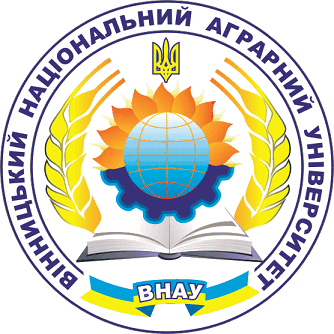 Дякую за увагу!
[Speaker Notes: Ми розробили цей шаблон, щоб кожен учасник команди проекту мав набір слайдів із власною темою. Ось як учасники можуть додати новий слайд до свого набору: 
Позначте, де потрібно додати слайд: Виберіть наявний слайд в області ескізів, клацніть кнопку "Створити слайд" і виберіть макет. Новий слайд матиме ту саму тему, що й інші слайди у вашому наборі. 

Увага! Не дратуйте колег-доповідачів, раптово змінюючи їхні теми. Це може статися, якщо ви виберете іншу тему на вкладці "Конструктор", що призводить до змінення зовнішнього вигляду всіх слайдів презентації.]